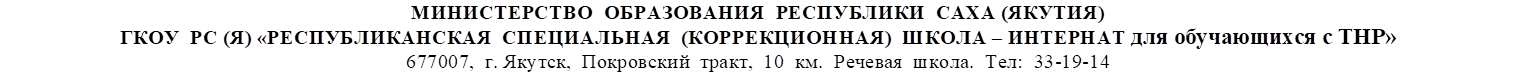 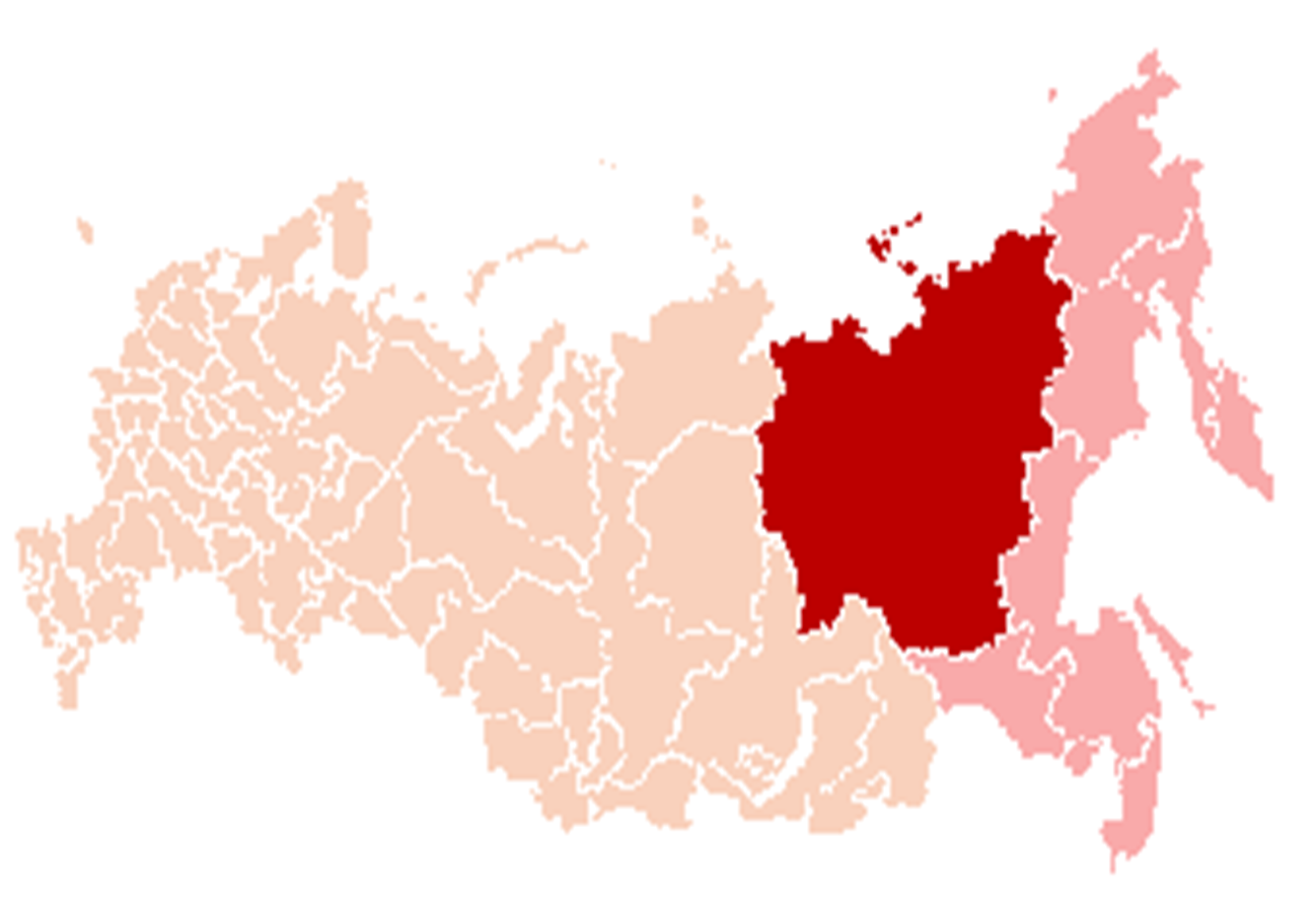 Краеведение как основа воспитания патриотизма у детей 
с особыми образовательными потребностями
Составитель: Старостина А.Н.
Актуальность:
Воспитание патриотизма у современных школьников – всегда было и остается одной из главных проблем современного общества и важным направлением государственной политики России. 
           Воспитание патриотизма через краеведение – это сложный процесс. Особенно сложно, когда речь идёт о детях с ограниченными возможностями здоровья. Учащимся коррекционных школ трудно соперничать со здоровыми сверстниками, особенности в развитии детей приводят к нарушению связи ребенка с социумом.
Цели и задачи:
формирование российской гражданской идентичности, проявление интереса к познанию родного языка, истории, культуры Российской Федерации, своего края, народов России;
привитие ценностного отношение к достижениям своей Родины, уважение к государственным символам, праздникам, историческим памятникам и традициям;
создание творческого подъема, активизация их познавательной деятельности средствами краеведения;
выработка практических умений и навыков у школьников в ходе исследовательской работы.
Виды и формы краеведческой работы:
Проект «Якутия, мой край родной» 
Познавательные беседы, просмотры презентаций, воспитательские часы, конкурс рисунков.
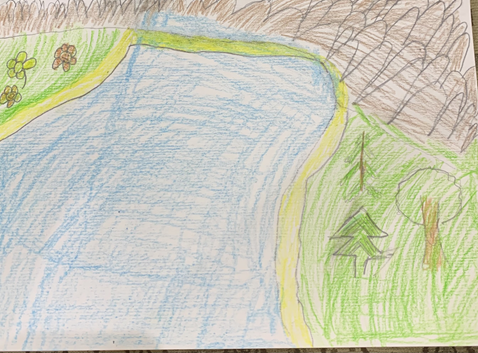 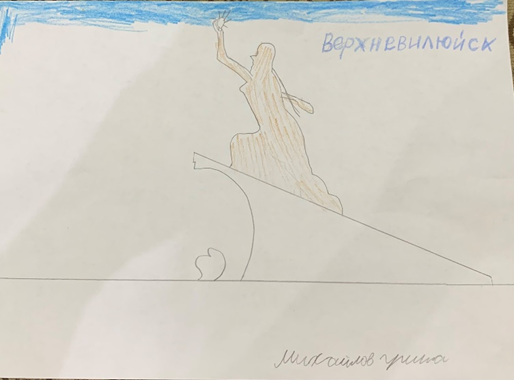 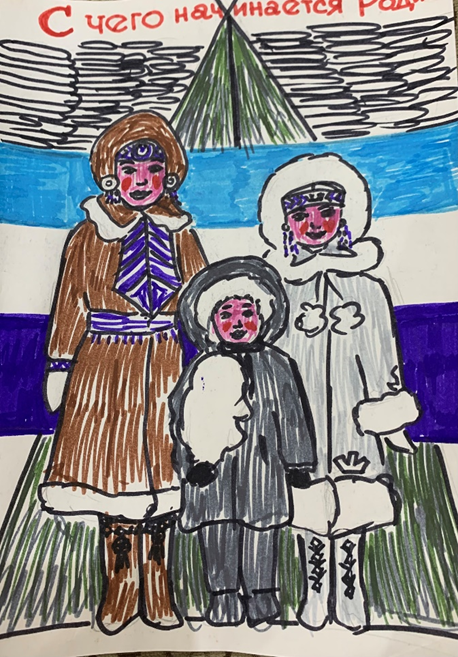 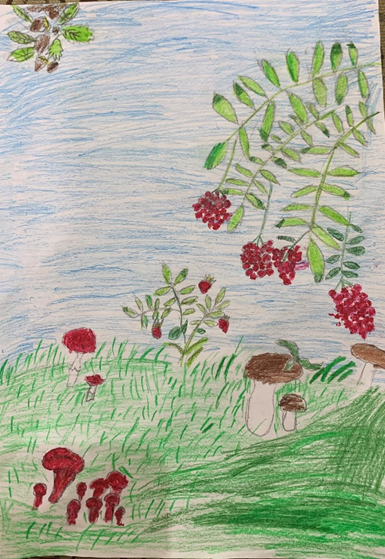 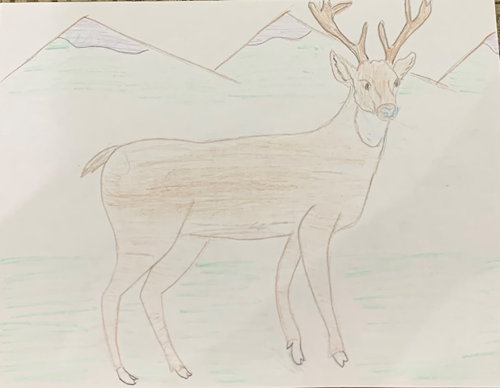 Опрос «Знаем ли мы историю своего края?»
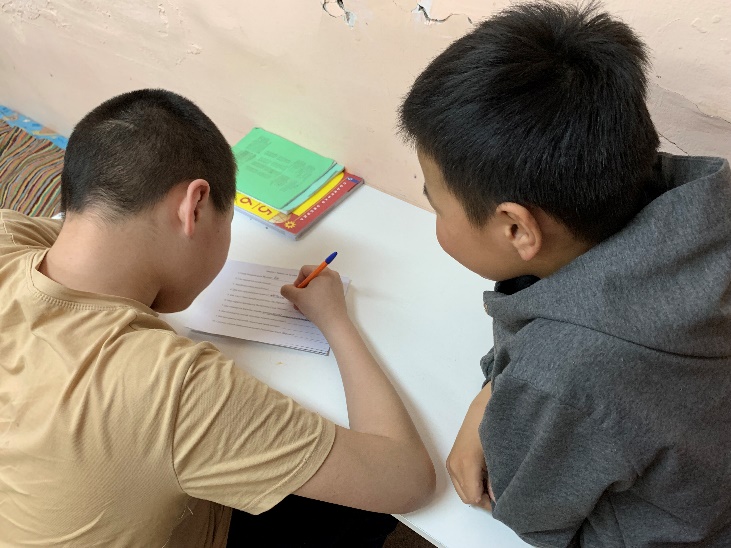 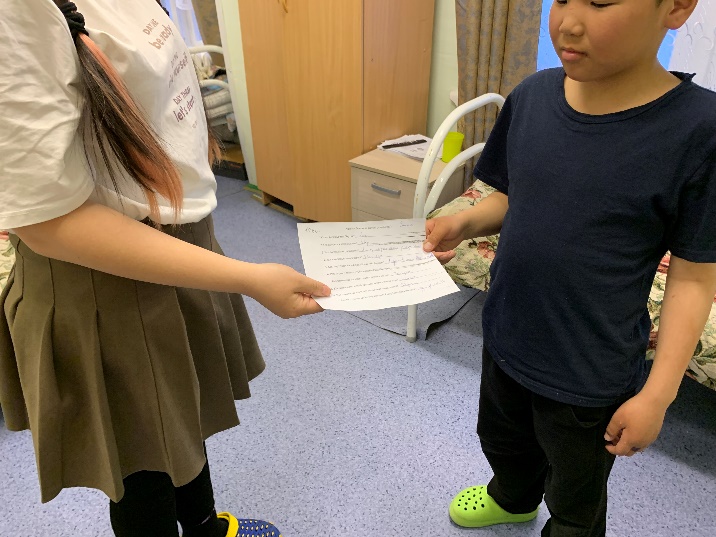 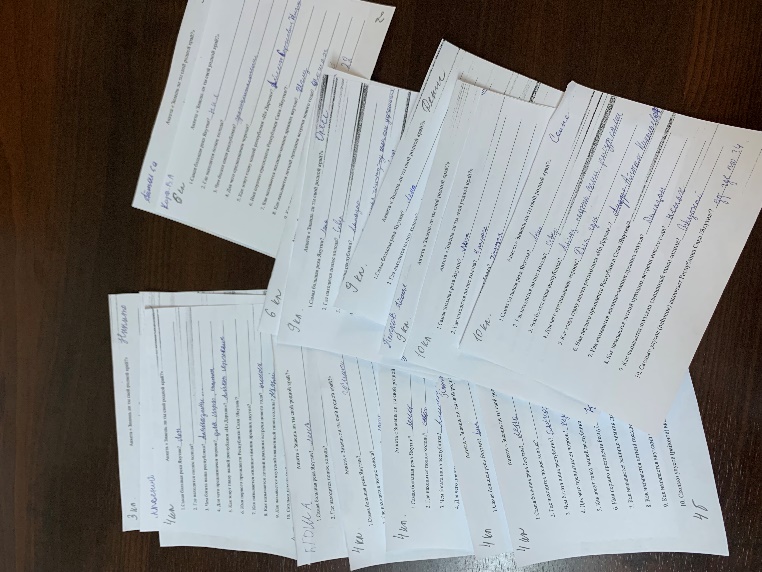 Работа с картой.
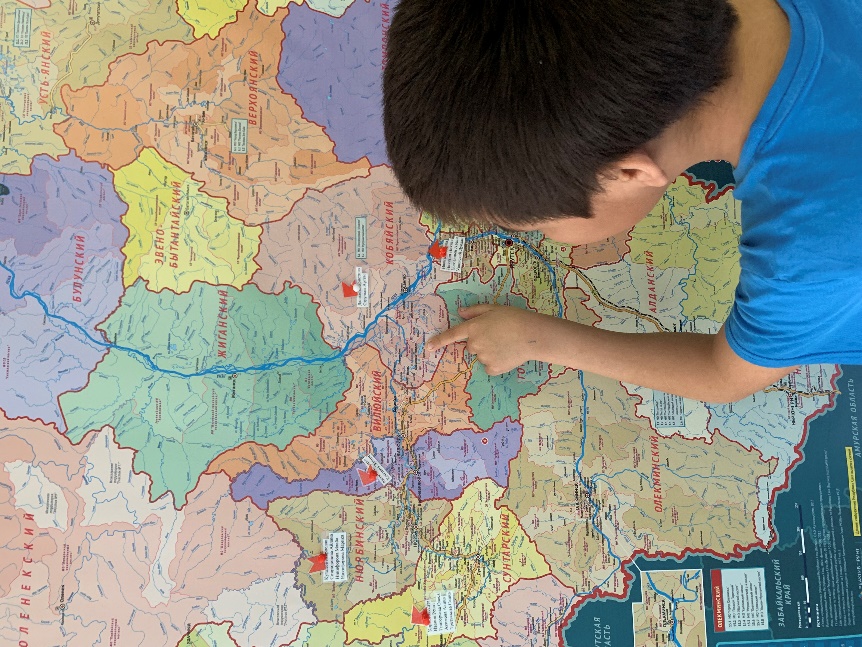 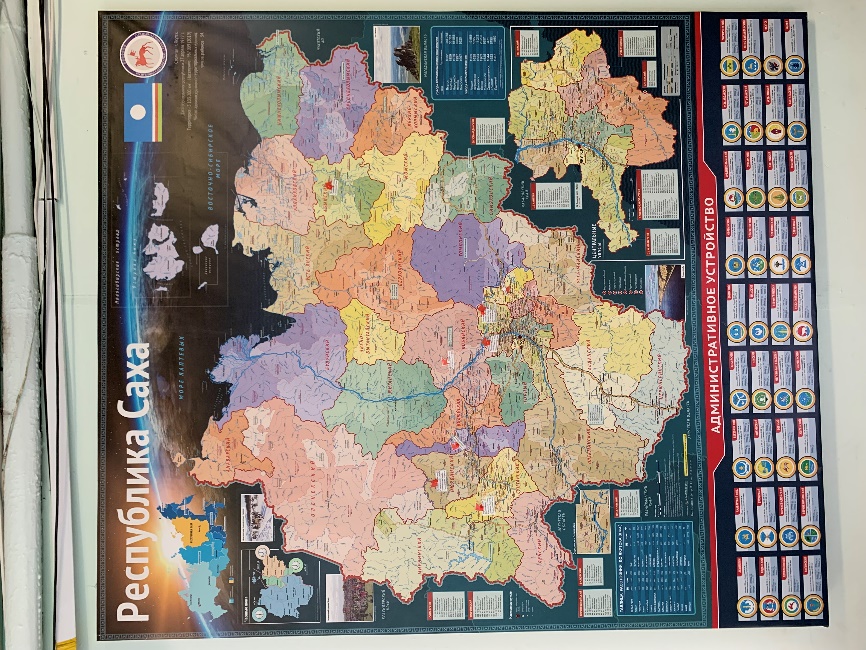 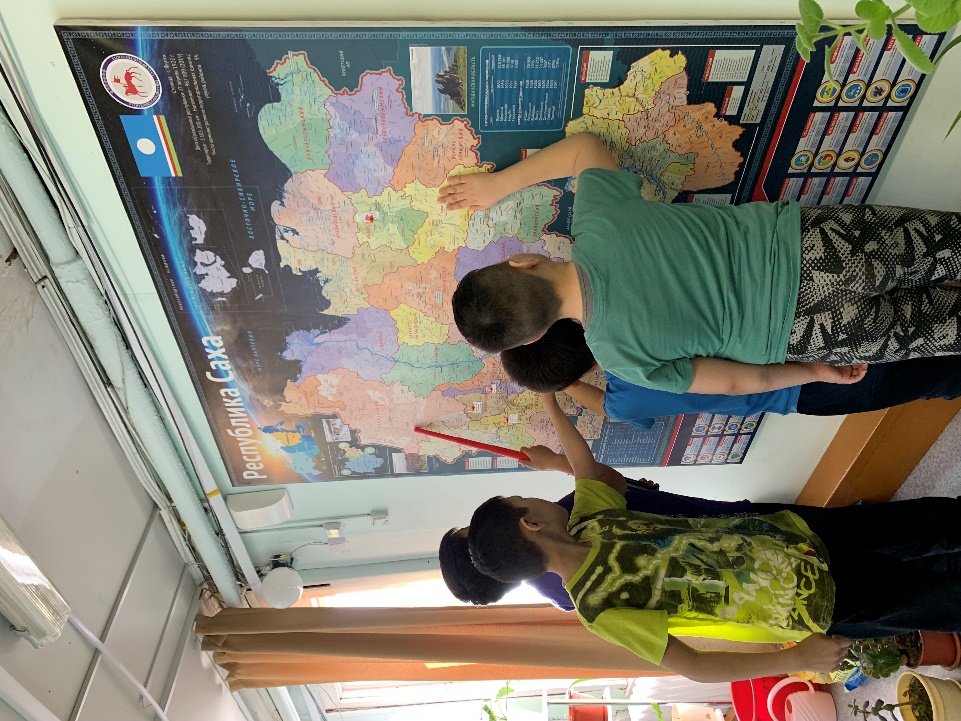 Краеведческий читательский уголок.
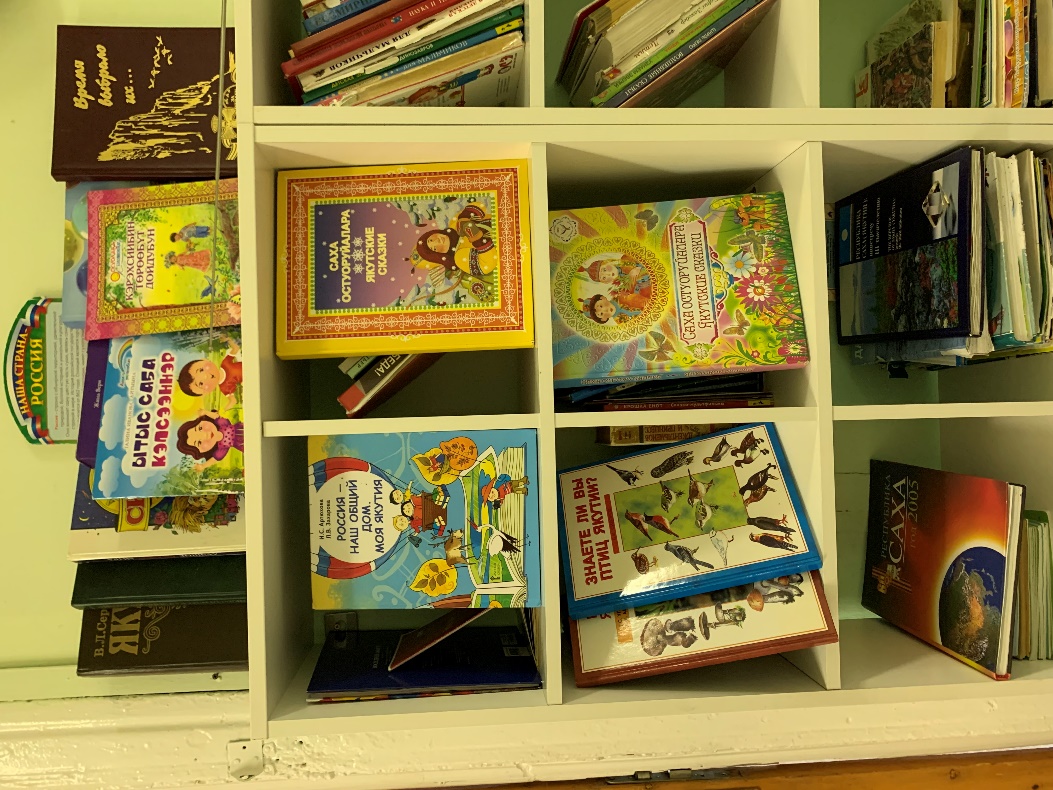 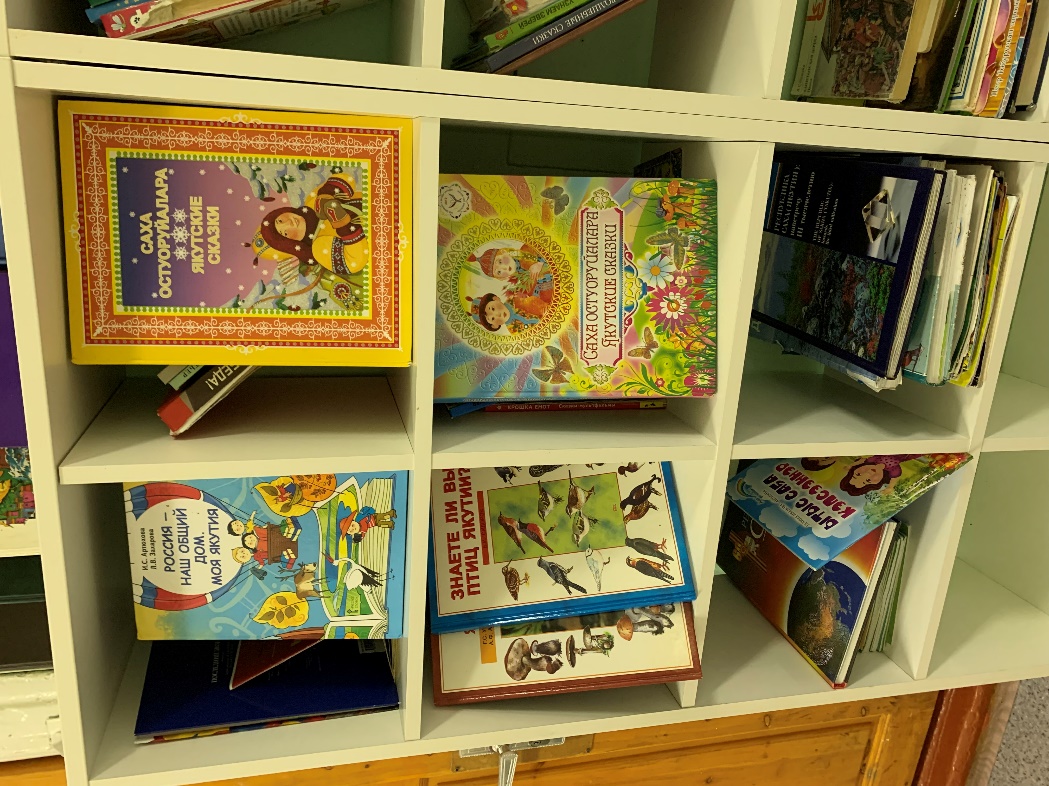 Стенд памяти «Мы – наследники Победы».
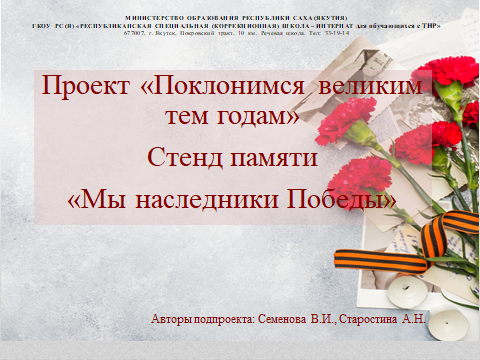 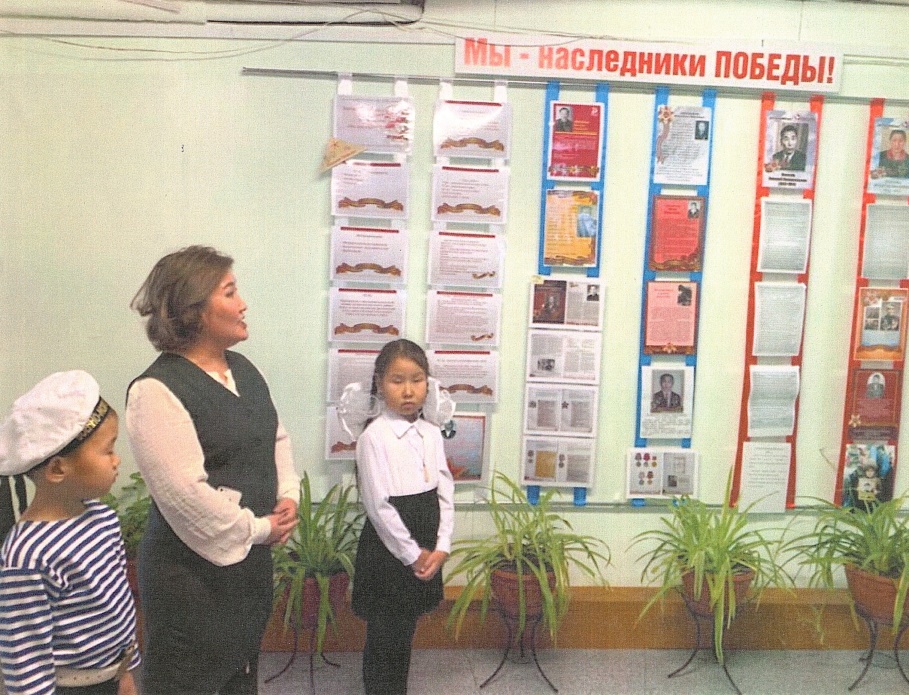 Мероприятие «Сэтинньи ый – Байанай ыйа»
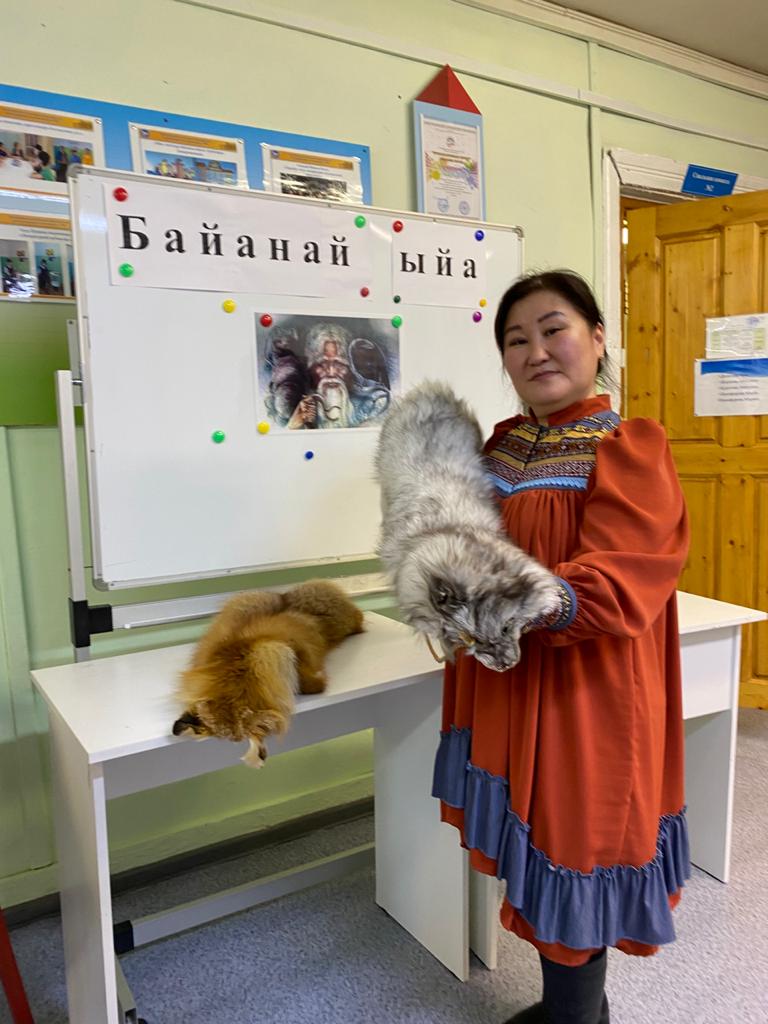 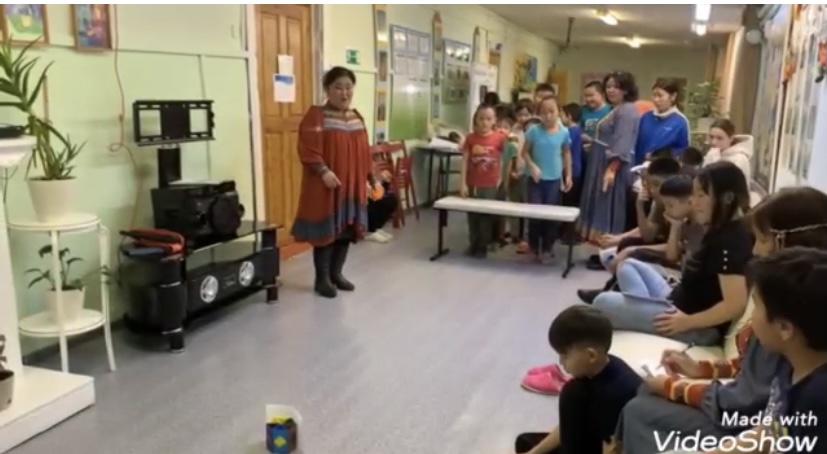 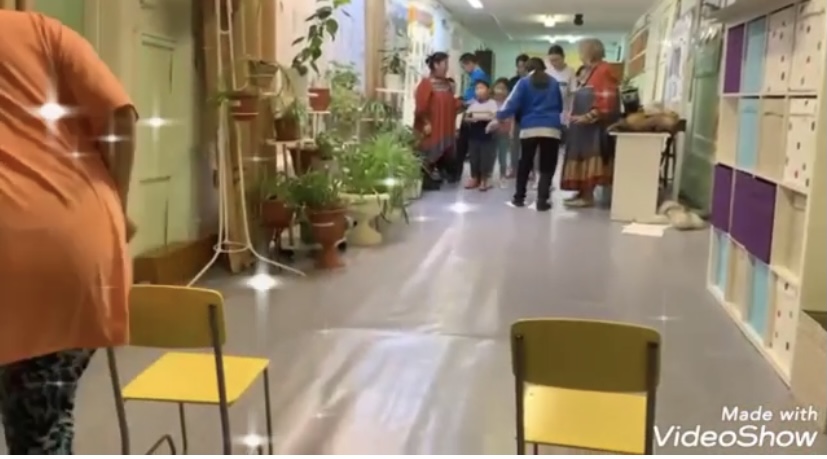 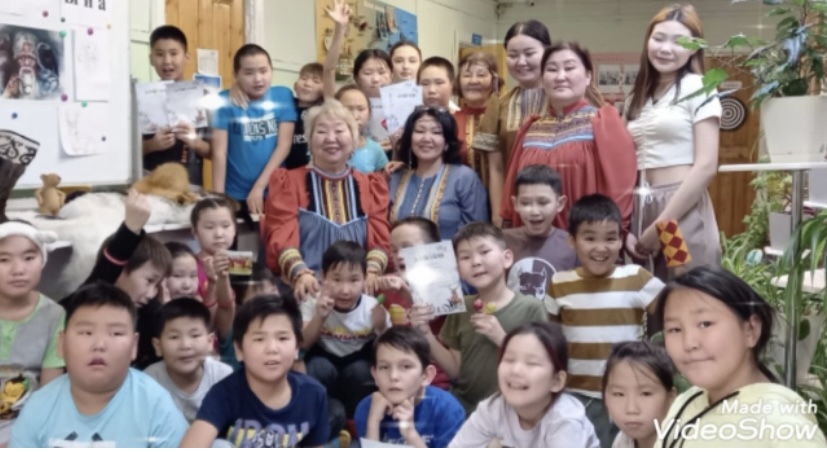 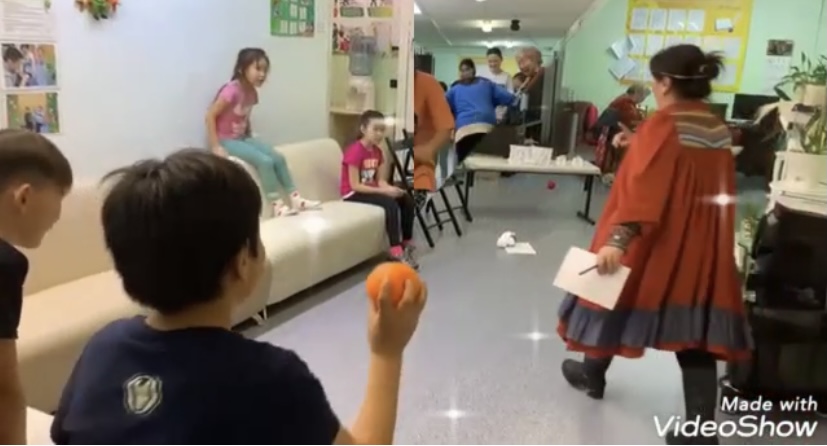 Исторический маршрут по памятникам г. Якутска
Цель: 
Изучение жизни и деятельности известных людей Якутии 
и составление экскурсионного маршрута по памятникам г. Якутска.
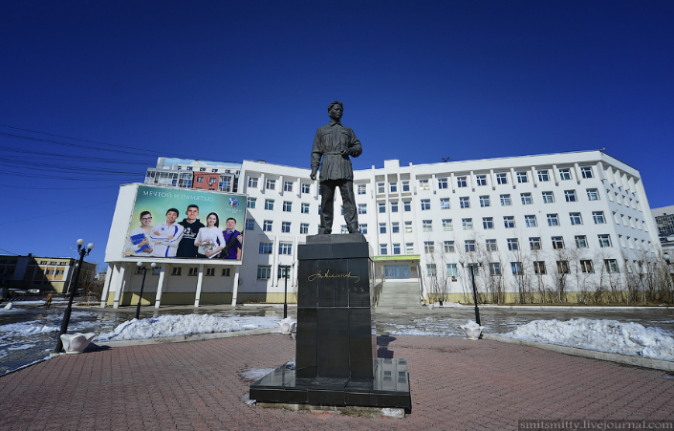 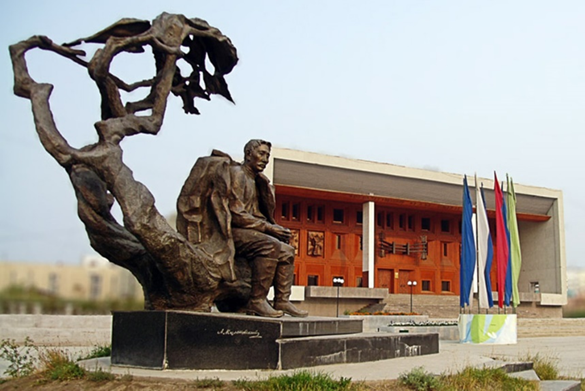 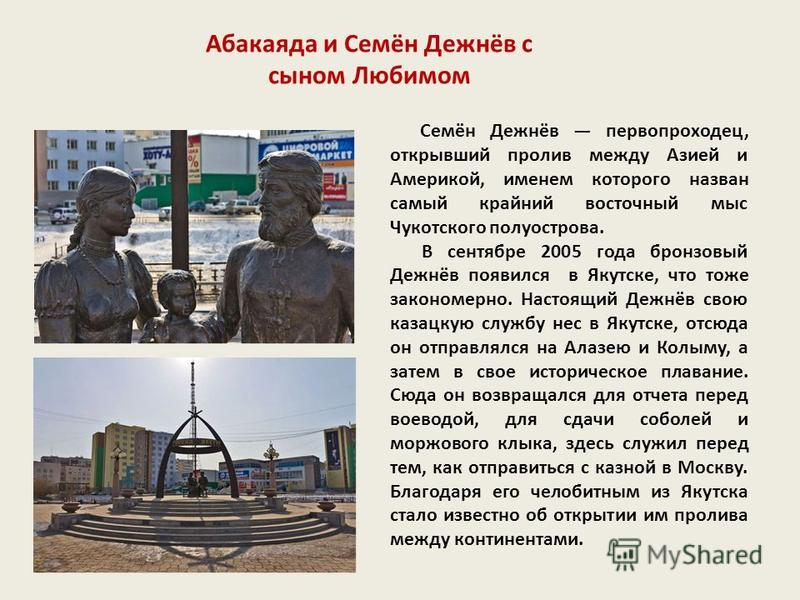 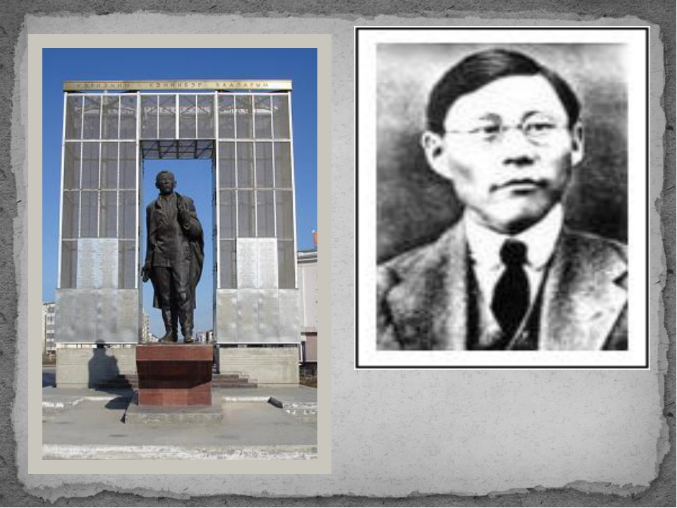 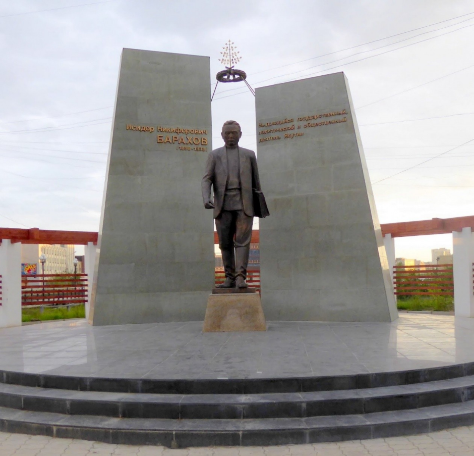 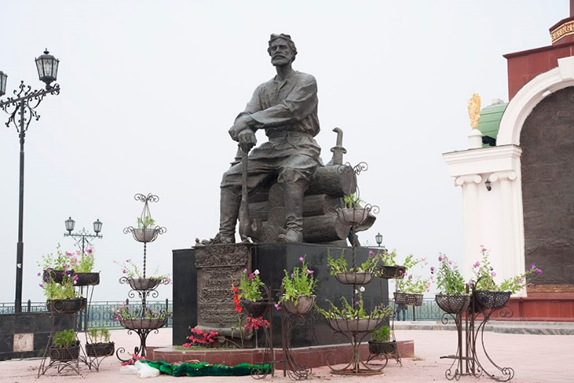 Проектно-исследовательская работа
«Мой край родной - Якутия».
Составление лэпбука.
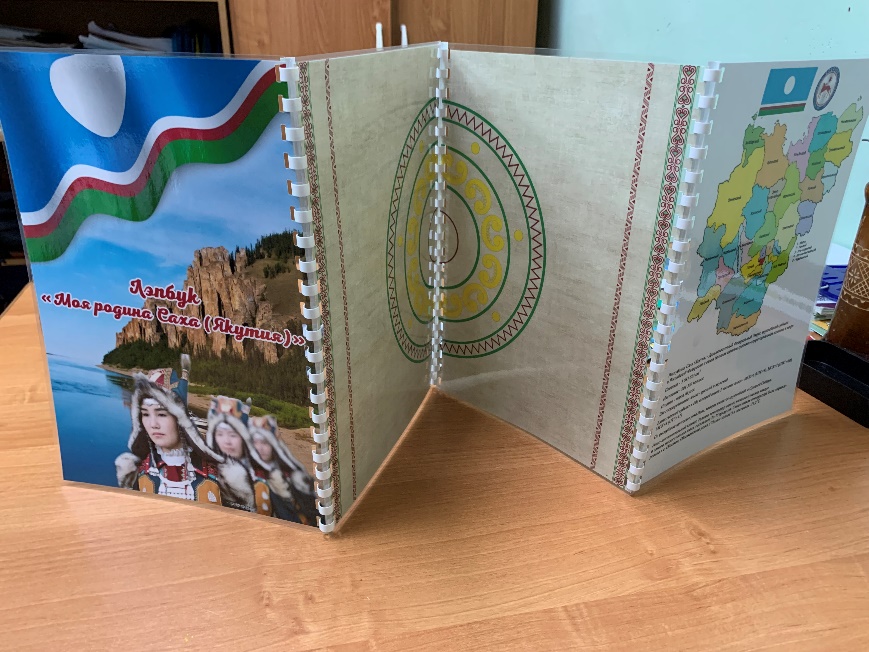 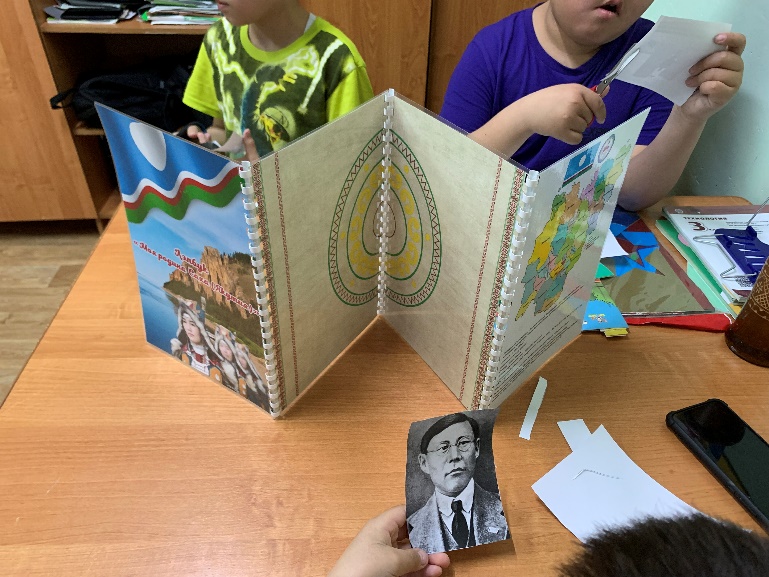 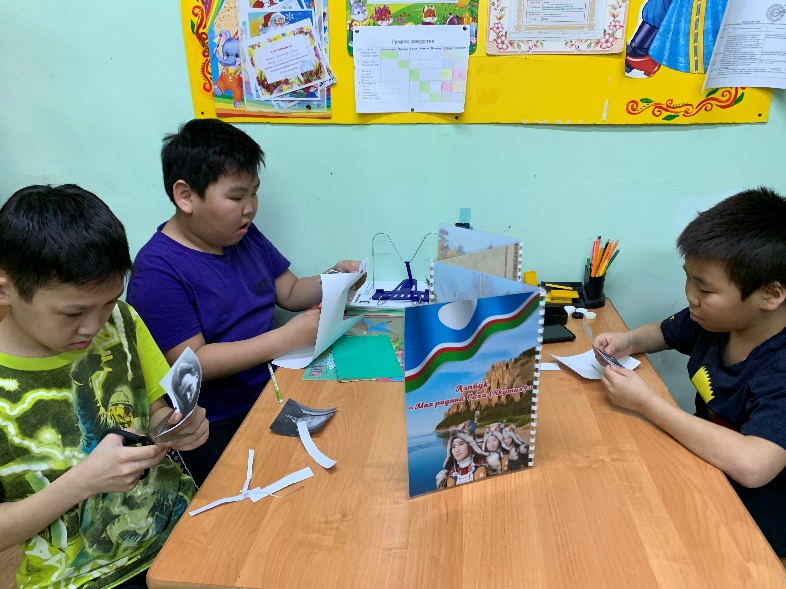 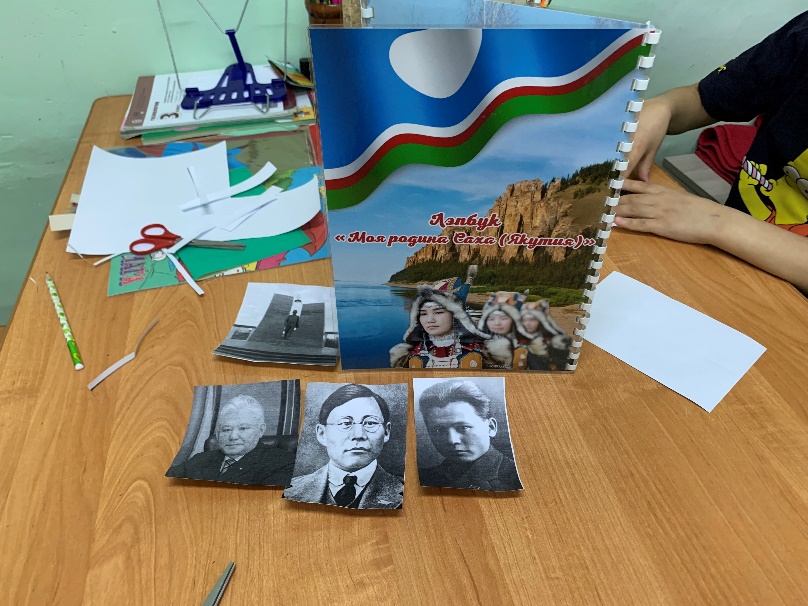 Заключение

В результате воспитательной работы по направлению, воспитанник сможет использовать приобретенные знания и умения в практической деятельности и повседневной жизни для:
- полноценного общения в членами своей семьи и со сверстниками; удовлетворения познавательных интересов, самостоятельного поиска дополнительной информации об истории своего края;
- ведения активного образа жизни и проявления гражданской ответственности;
- формирования творческого отношения ко всем сторонам общественной жизни.
Спасибо за внимание!